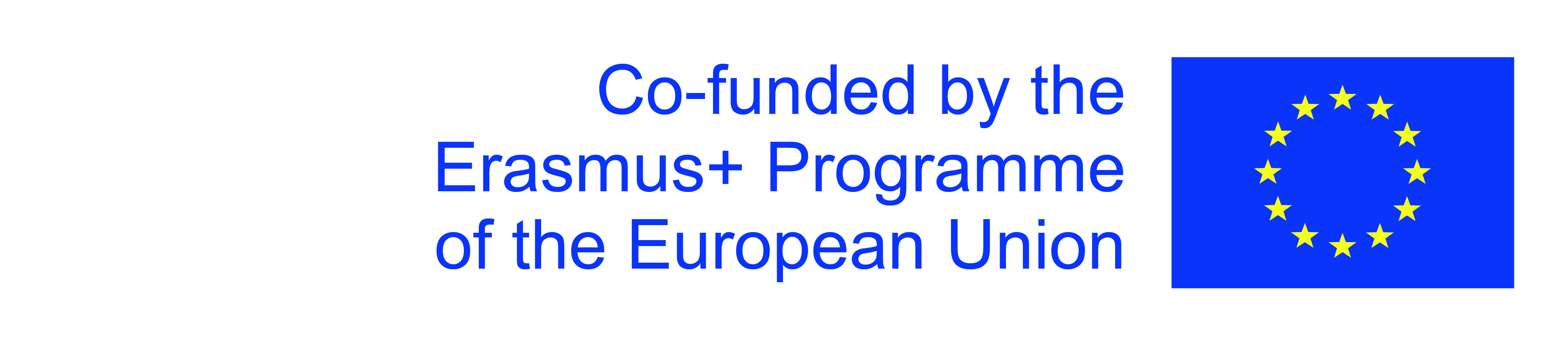 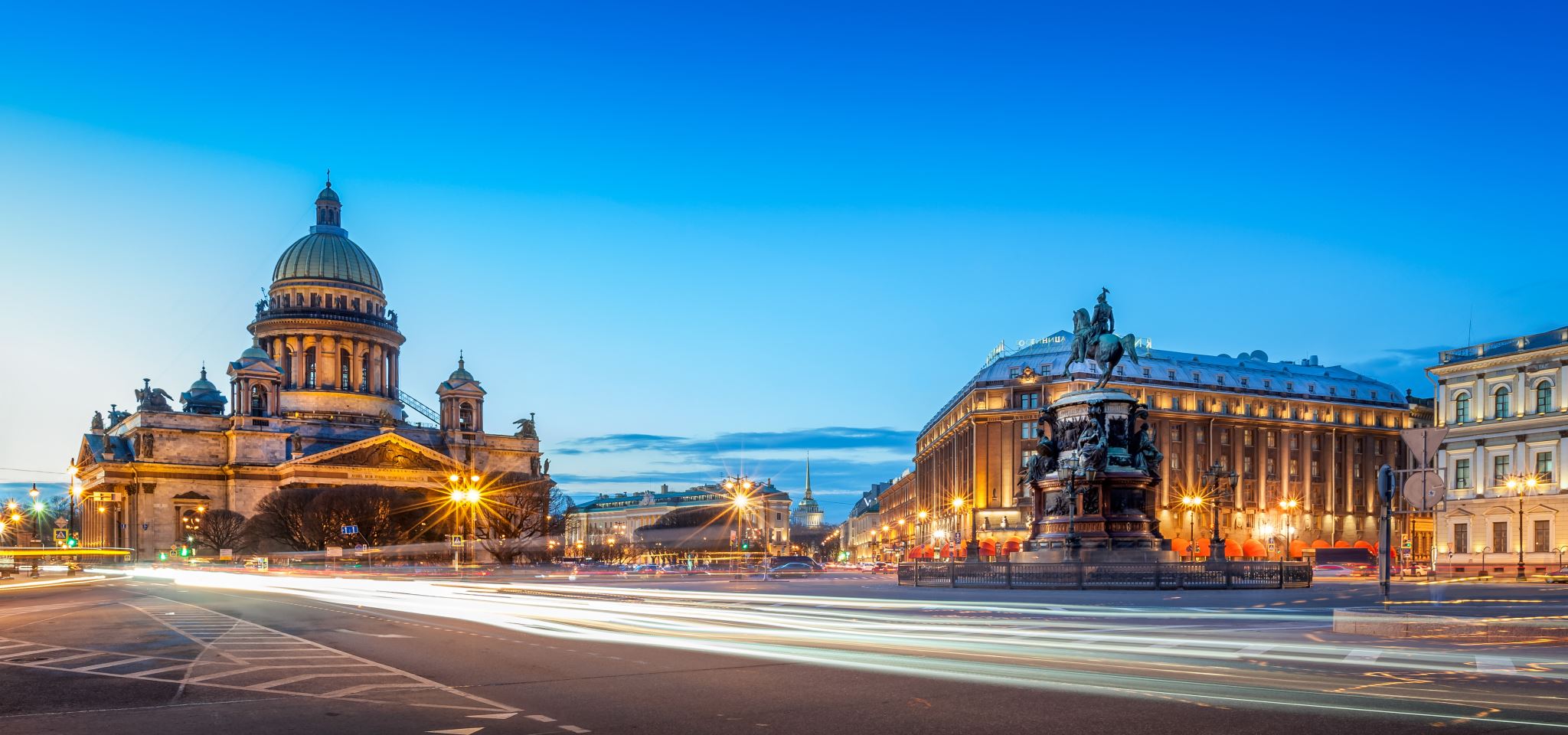 Erasmus+,,CIBO IN CIRCOLO”
PROJECT BY: BEJENARU BIANCA
DABIJA ISABELA
JUGARU EMANUEL
PERJU CATALIN
CLASS 11B
Questions!
1.Your name and age please2.How many meals do you eat a day?3.Do you calculate your kilocalories?4.How often  do you eat in the city? And where?5.What does healthy food mean to you?6.Are you hydrated enough? How many liters of water do you consume?
Usually do you watch your calories and proteins?
Do you have breakfast? Do you know how important it is?
Do you eat fruits and vegetable?
Do you eat fried food in a lot of oil?
What dou you eat on holidays?
HOW CAN WE PREVENT FOOD WASTE
1.Save left overs
2.Don’t over buy
3.Always make a shopping list
4.Store food correctly
5. Make a weekly plan
6.Pack a lunch
CONCLUSION
People between the ages of 35 and 65 have some culinary habits that stop wasting food.  however, they are part of this devastating phenomenon. When cooking at home, they use a lot of cooking oil, which they do not later recycle, but throw it away in places where it can be harmful to the people around them.
Around the winter holidays, Romanians whose age I mentioned later, are used to passing on the tradition of cutting pigs from generation to generation. This animal has a not very good meat. Eating this meat regularly causes serious health problems and makes their lives difficult. physical condition is directly affected by this tradition, it facilitates the appearance of obesity.
The team and I interviewed 25 people, 5 of whom drank very little water10-I do not take protein and 10-I eat a lot of food made in oil